Викторина по теме «Биотические связи в природе»
Типы биотических связей 200
Между какими животными возникают
 конкурентные  отношения?
1.Белка и заяц
2.Белка и куница
3. Белка и сойка
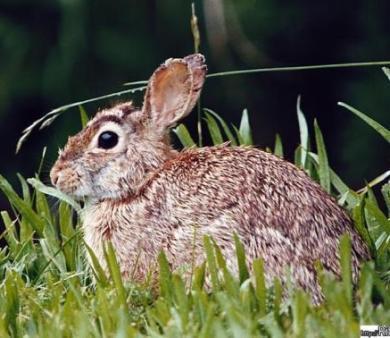 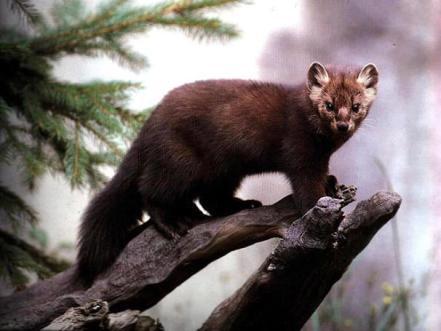 Типы биотических связей 200
Между какими животными возникают
 конкурентные  отношения?
1.Белка и заяц
2.Белка и куница
3. Белка и сойка
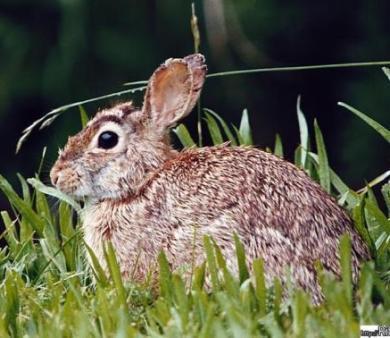 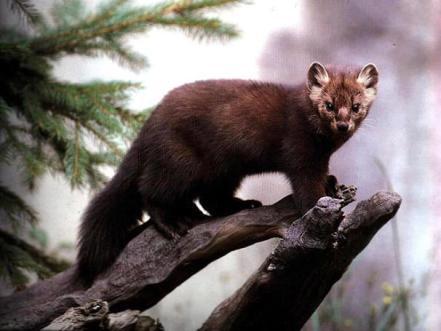 Типы биотических связей 300
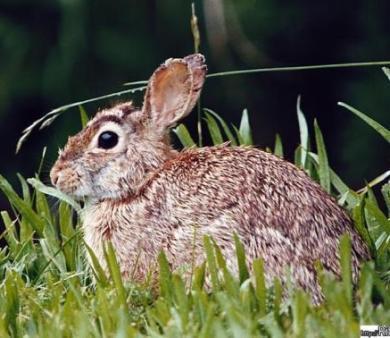 Какие отношения являются симбиотическими?
Вьюнок – малина
Ель – белый гриб
Волк – лиса
Клубеньковые бактерии – бобовые
Заяц - белка
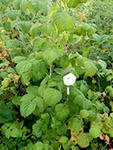 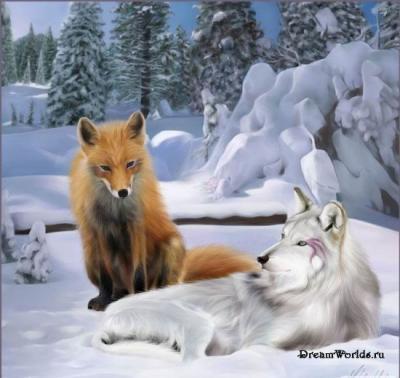 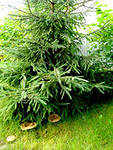 Типы биотических связей 300
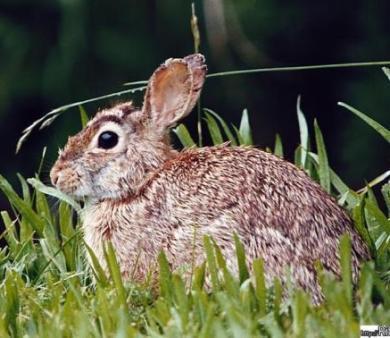 Какие отношения являются симбиотическими?
Вьюнок – малина
Ель – белый гриб
Волк – лиса
Клубеньковые бактерии – бобовые
Заяц - белка
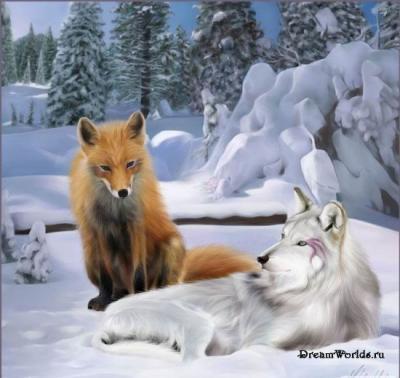 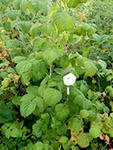 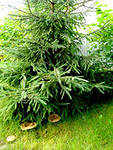 Типы биотических связей 400
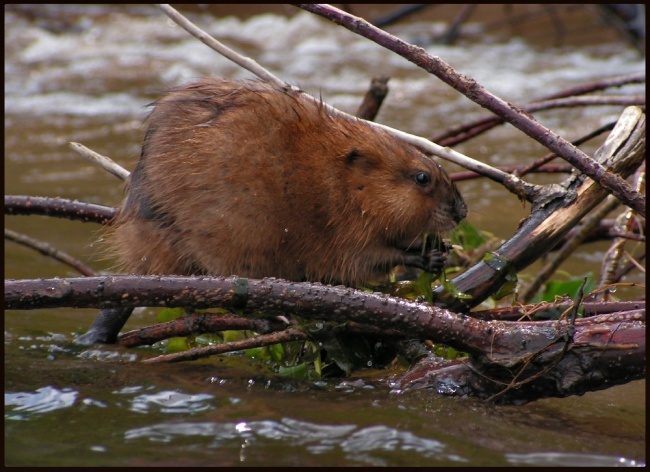 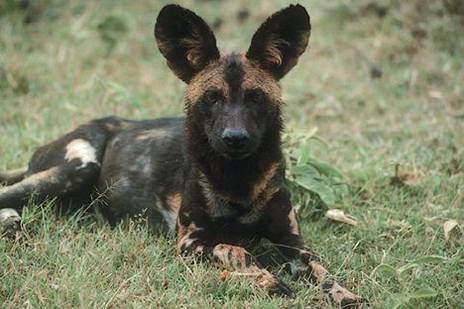 Найдите организмы, вступающие друг с другом в конкурентные отношения: выхухоль, выдра, гиеновидная собака, водяная крыса, щука, леопард, ондатра, гиена.
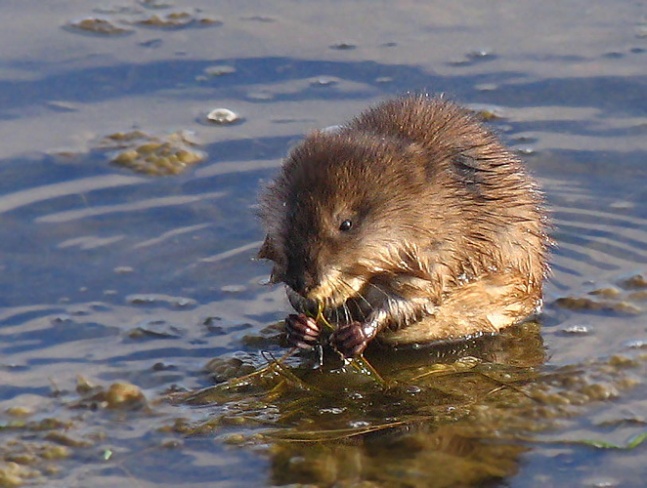 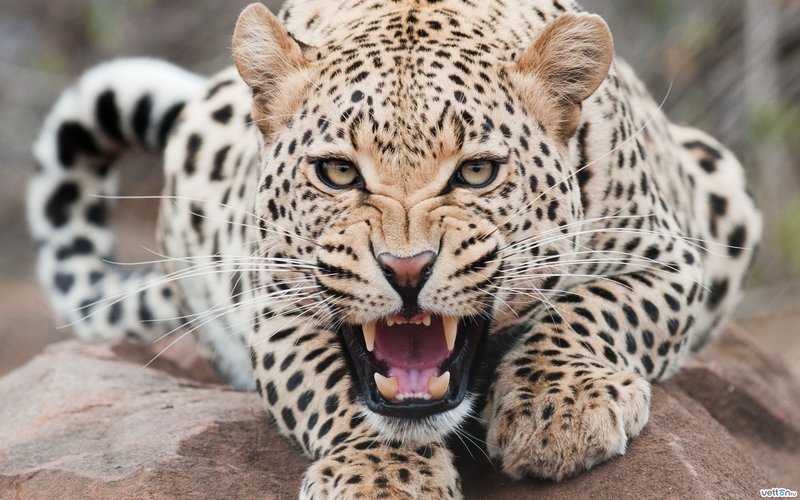 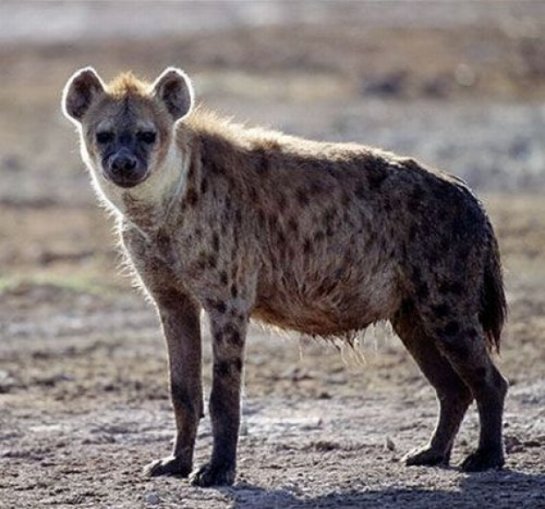 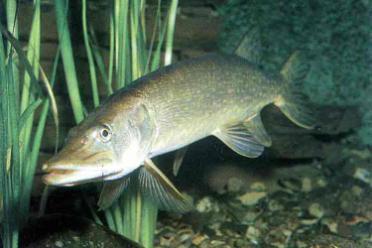 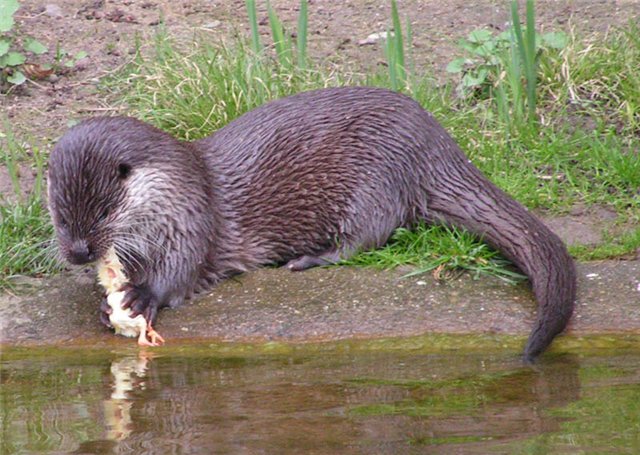 Типы биотических связей 400
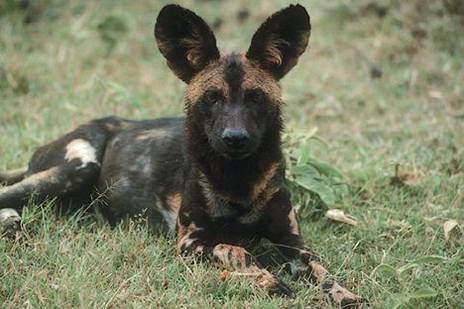 водяная крыса, выхухоль и ондатра
щука и выдра
 гиена, гиеновидная собака и леопард
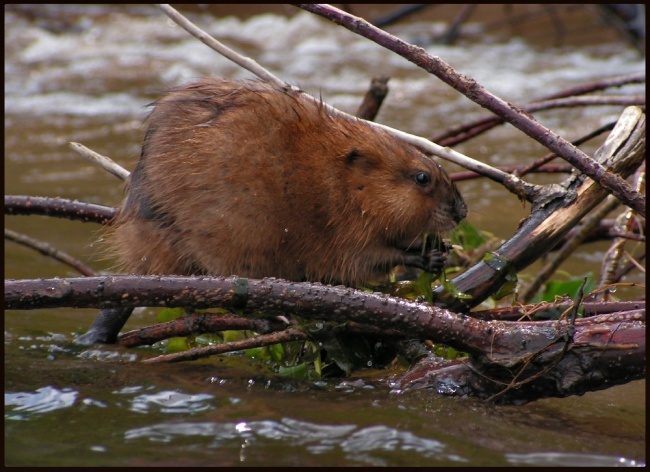 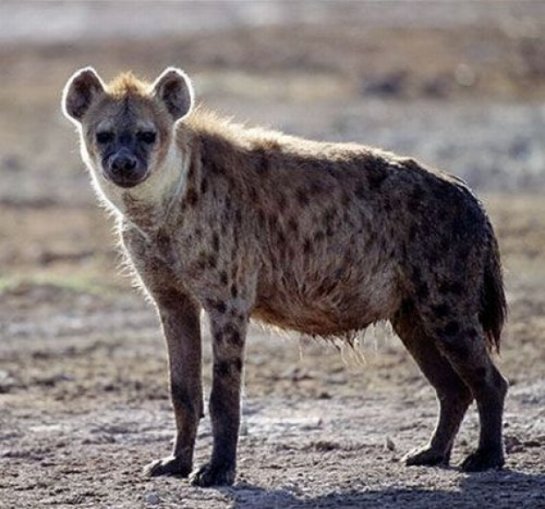 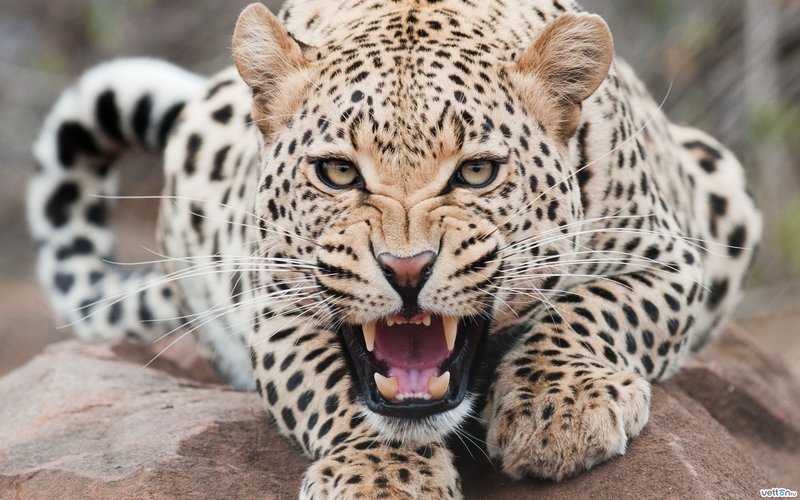 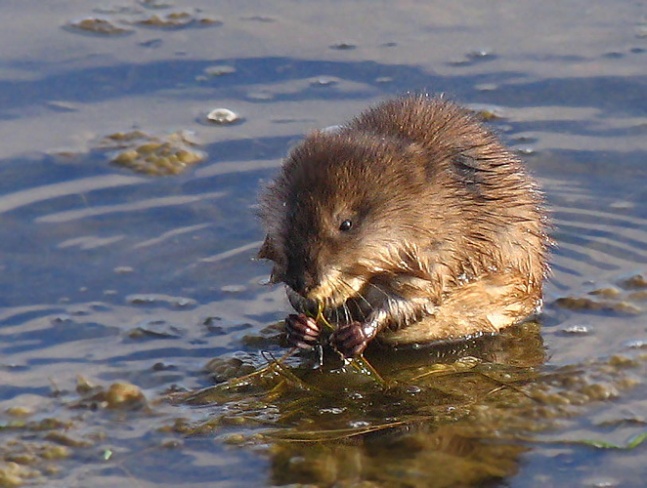 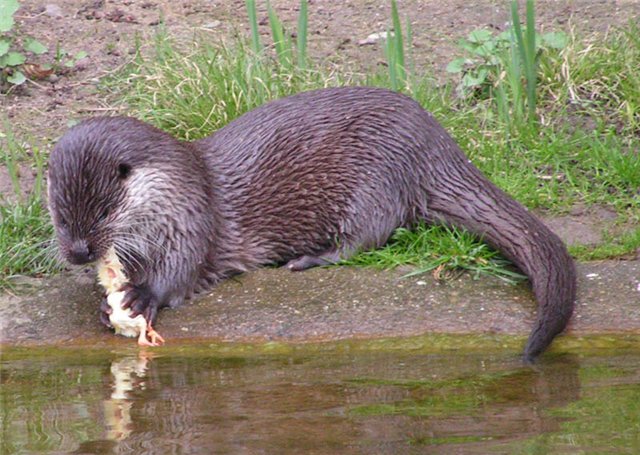 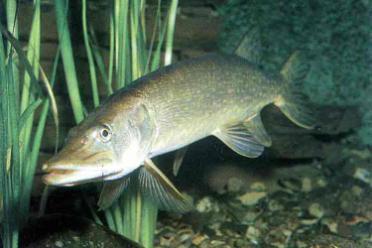 Экология в стихах 200
О каких отношениях идёт речь в стихотворении А.С. Пушкина?
Орел бьет сокола, а сокол бьет гусей,
 Страшатся щуки крокодила;
 От тигра гибнет волк, а кошка ест мышей,
Всегда имеет верх над слабостью сила.
А.С.Пушкин.
Экология в стихах 200
Хищничество
Экология в стихах 300
О каких биотических связях повествует автор стихотворения?
Запрягся рак-отшельник...
 Актиния на нем...
Отшельник не досадует,
Что ноша тяжела,
 Ведь часто крошки падают
 К нему с ее стола.
Е. Фейкрабенд.
Экология в стихах 300
Мутуализм
Экология в стихах 400
Какой биологический смысл вкладывает автор  в стихотворение?  О каком типе взаимоотношений идёт речь в стихотворении Свифта?
Под микроскопом он открыл, что на блохе
Живет блоху кусающая мошка;
 На блошке той – блошинка - крошка,
 В блошинку же вонзает зуб сердито
 Блошиночка ... и так до бесконечности.
Д.Свифт.
Экология в стихах 400
Речь идёт о том что, на одном  животном может паразитировать одновременно большое количество всевозможных паразитов. Тип взаимоотношений - паразитизм.
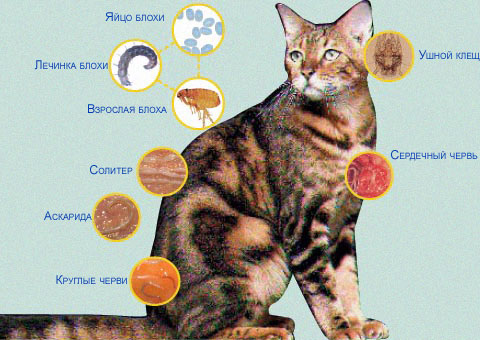 Найди подобное 500
Найди паразитов среди перечисленных организмов: вьюнок, омела, росянка, роза, заразиха, одуванчик, папоротник, повилика, аскарида, сороконожка, бычий цепень, клоп, клещ, майский жук, стрекоза.
Найди подобное 500
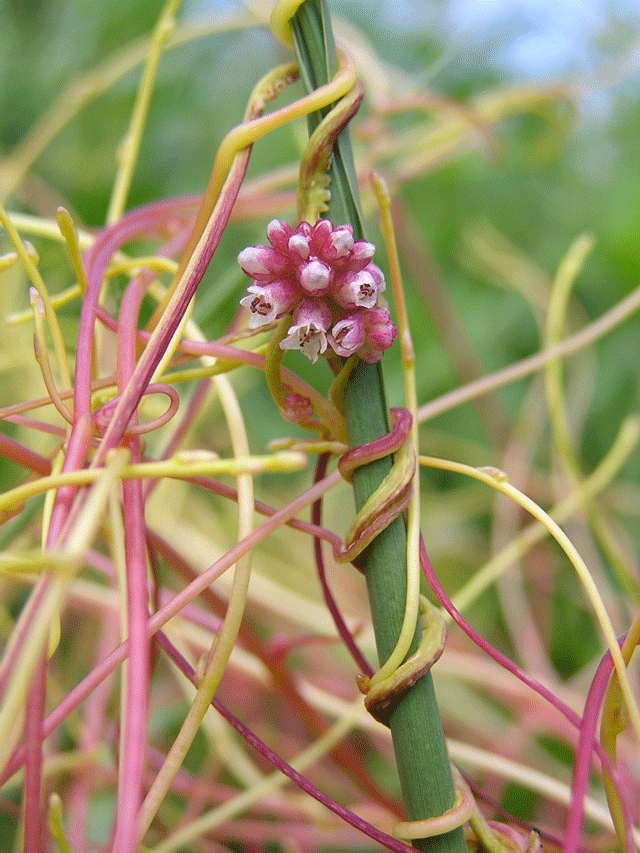 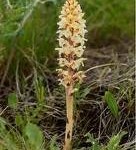 Найди паразитов среди перечисленных организмов: вьюнок, омела, росянка, роза, заразиха, одуванчик, папоротник, повилика, аскарида, сороконожка, бычий цепень, клоп, овод, клещ, майский жук, стрекоза.
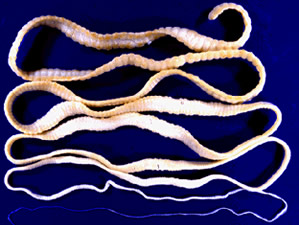 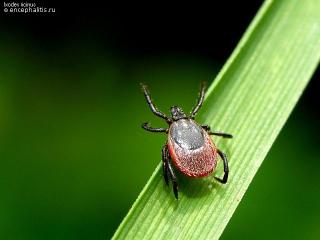 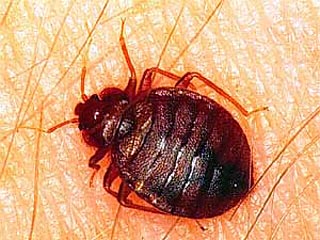 Найди подобное 500
Найдите хищников среди перечисленных растений и животных: омела, росянка, роза, кувшинка, снегирь, клест, ястреб, лещь, окунь, щука, буйвол, кенгуру, снежный барс, куница.
Найди подобное 500
Найдите хищников среди перечисленных растений и животных: омела, росянка, роза, кувшинка, снегирь, клест, ястреб, лещ, окунь, щука, буйвол, кенгуру, снежный барс, куница.
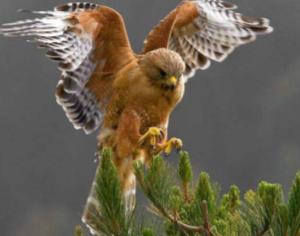 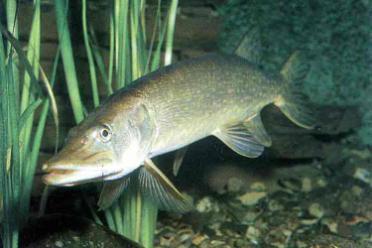 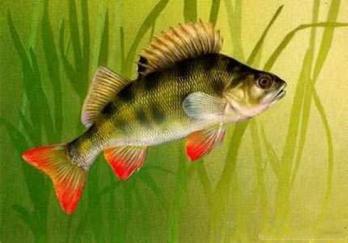 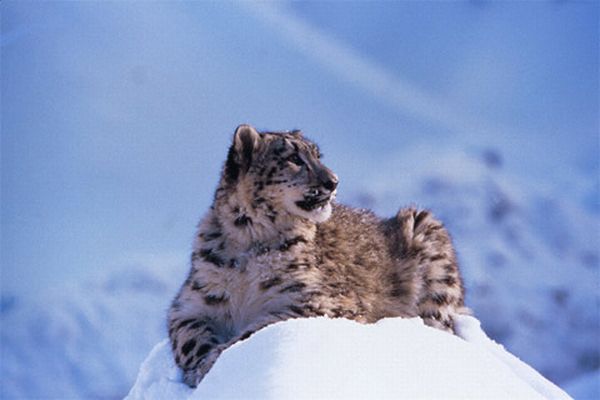 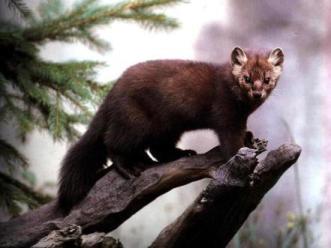 Найди подобное 500
Определи тип взаимоотношений изображённый на картинке и найди подобное в мире растений и животных.
Найди подобное 500
Конкуренция внутривидовая